WELCOME
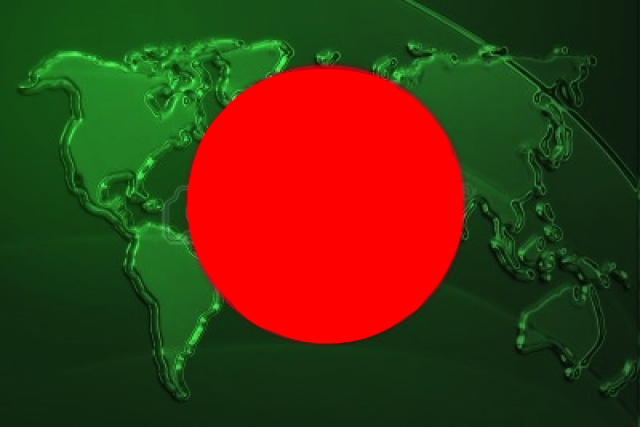 Introducing
Barayet ullah
Asst.Teacher
Pathannagor Aminia Fazil Madrasa,
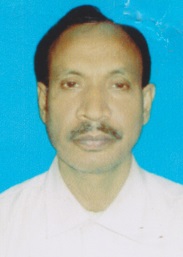 Subject- English 1st Paper
Class-Nine
Unit-3
Lesson-5
Independence Day
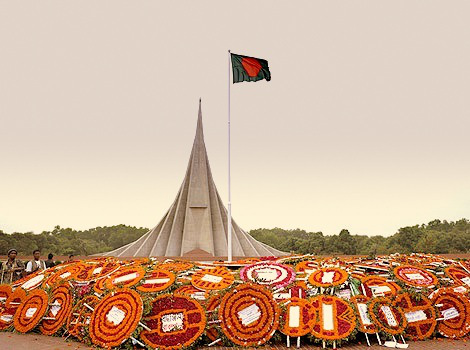 Learning Outcomes
By the end of the lesson ,Learners will be able to-
Develop vocabs-(Festival, Wreath, Illuminate, Parliament, Procession)
Practise the function of Independence Day.
 Write a paragraph on Independence Day
Festival
An occasion for  celebration
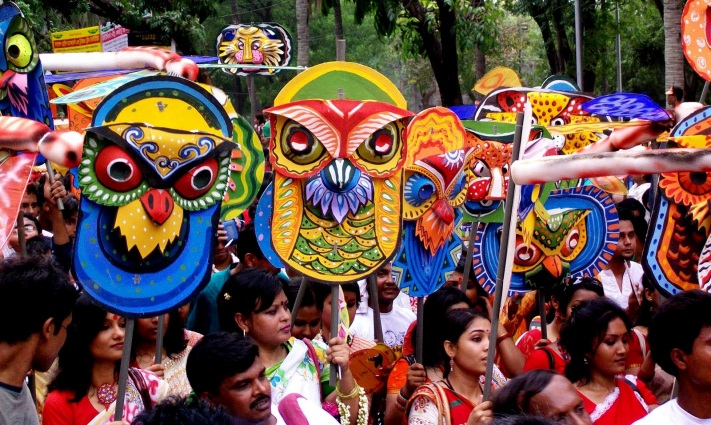 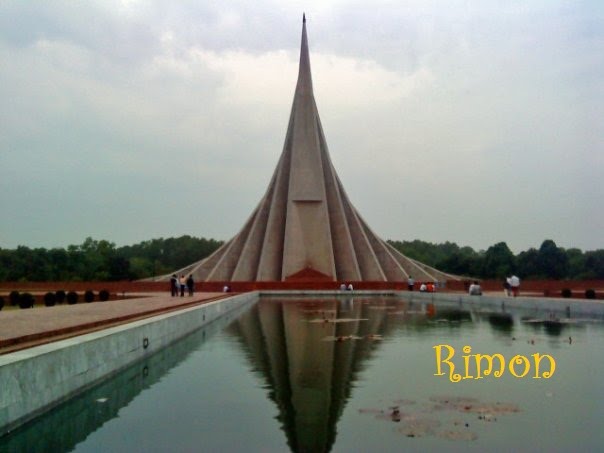 Memorial
Mausoleum
Wreath
A ring or circle of flowers
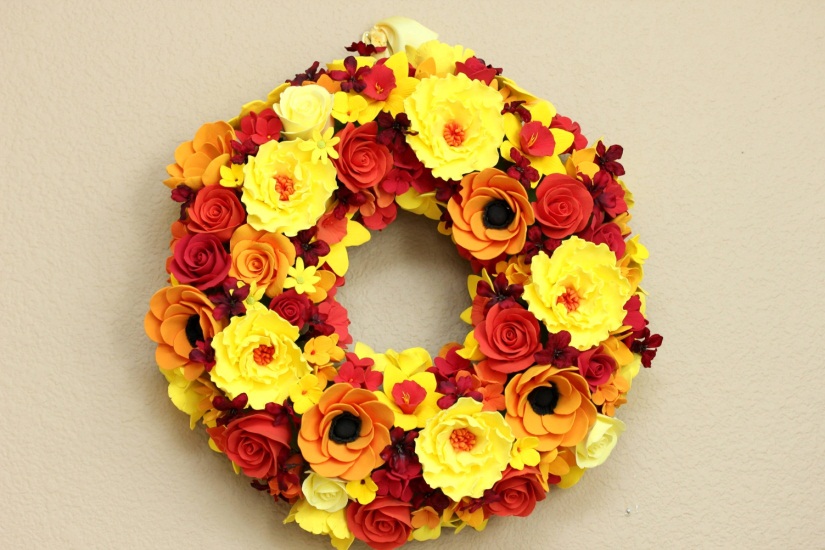 Parliament
Assembly house
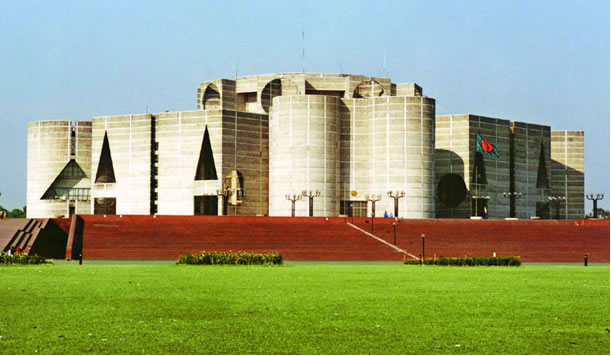 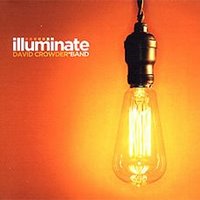 Illuminate
Supply with light
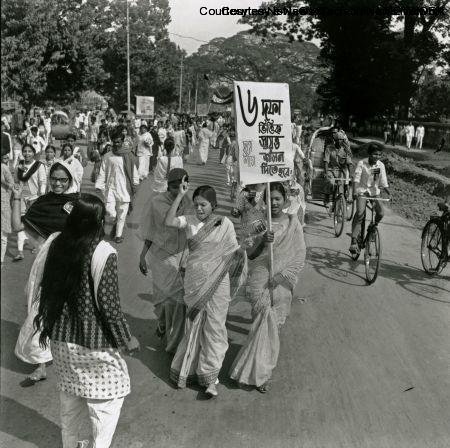 Rally
Procession
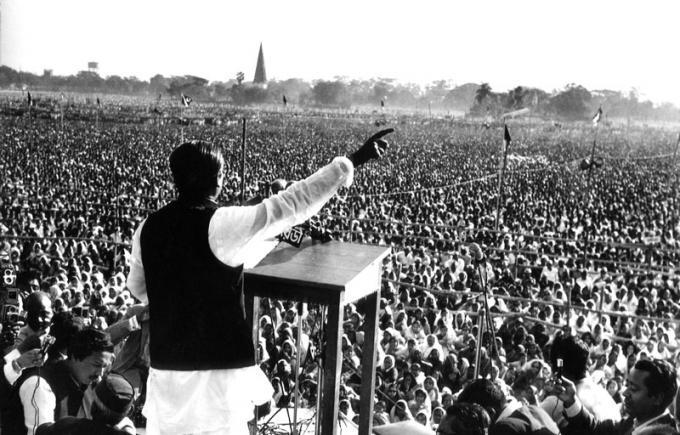 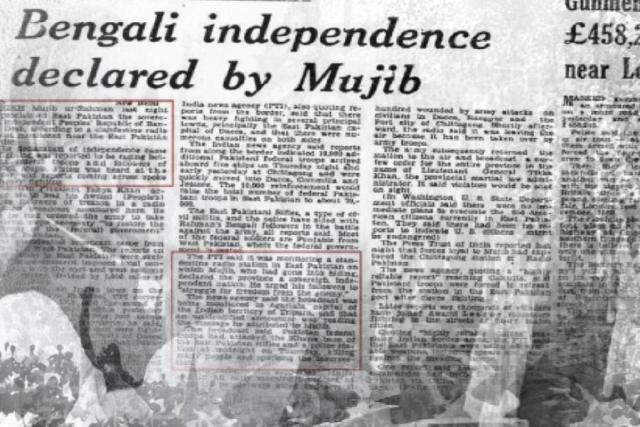 Declaration of Independence
Newspaper Documents
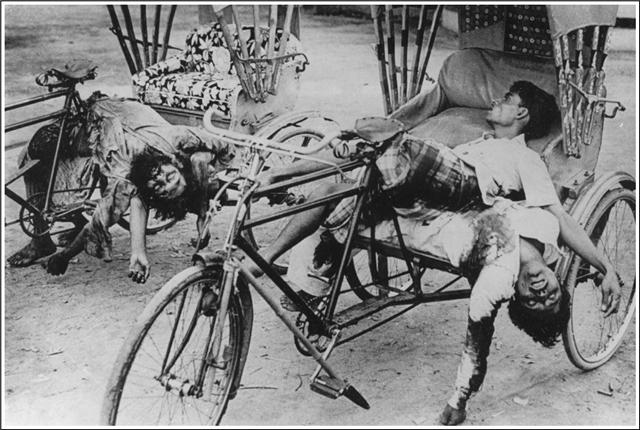 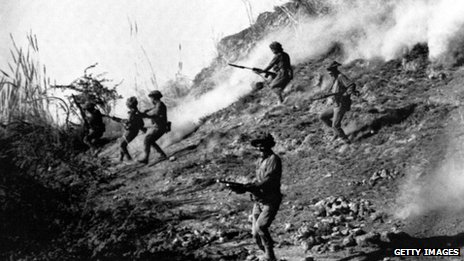 Genocide of Pakistani Army
Invasion of Pakistani Army
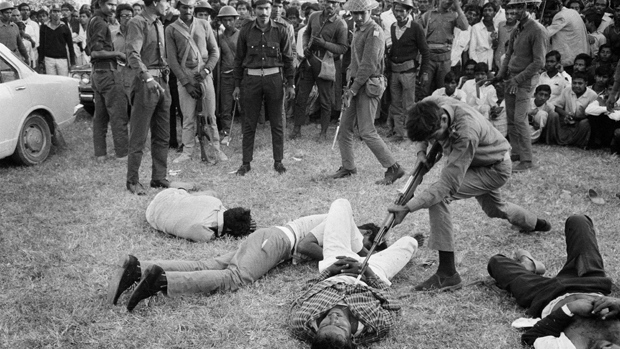 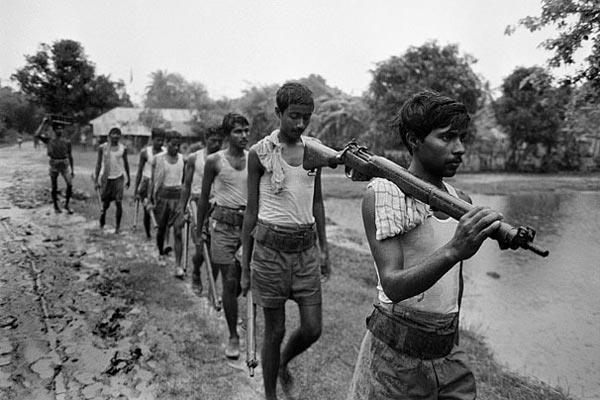 Torture of Pakistani Army
Preparation of Freedom Fighters
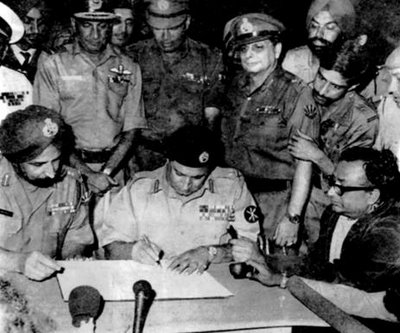 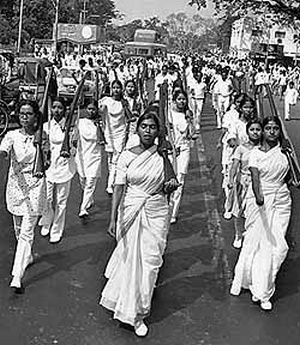 Defeat of Pakistani Army
Female Freedom Fighters
The function of Independence Day begins with 31 gunshots
26 March is a national holiday
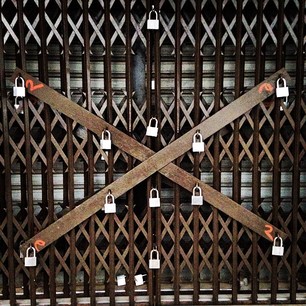 Shops remain closed
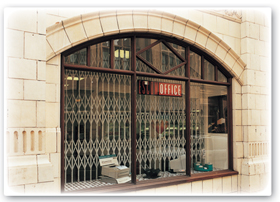 Factories are locked
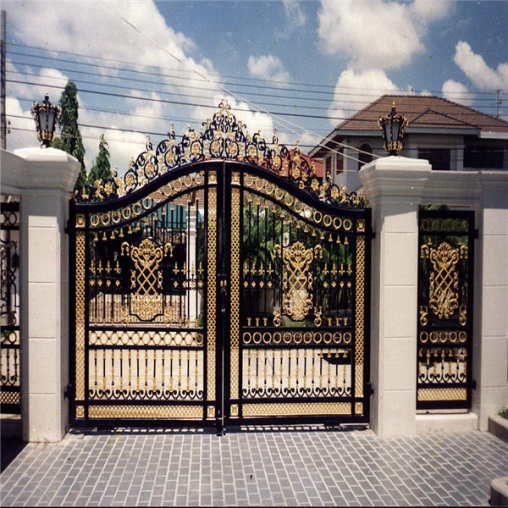 Offices are closed
Offering Wreaths at National Mausoleum
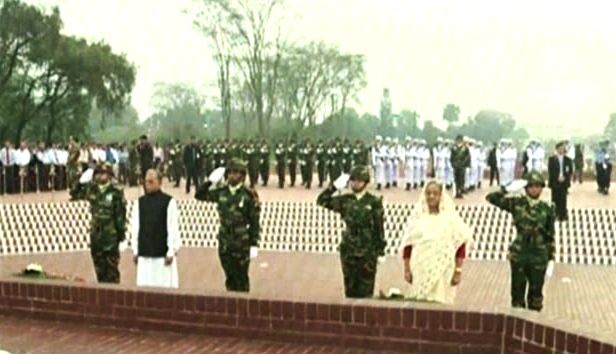 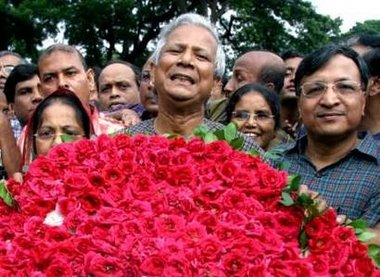 Prime Minister &President
Social organisation
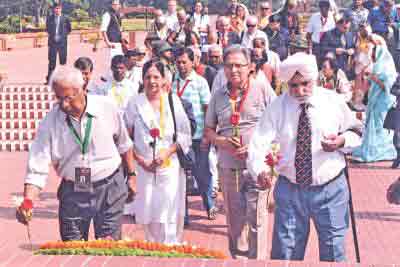 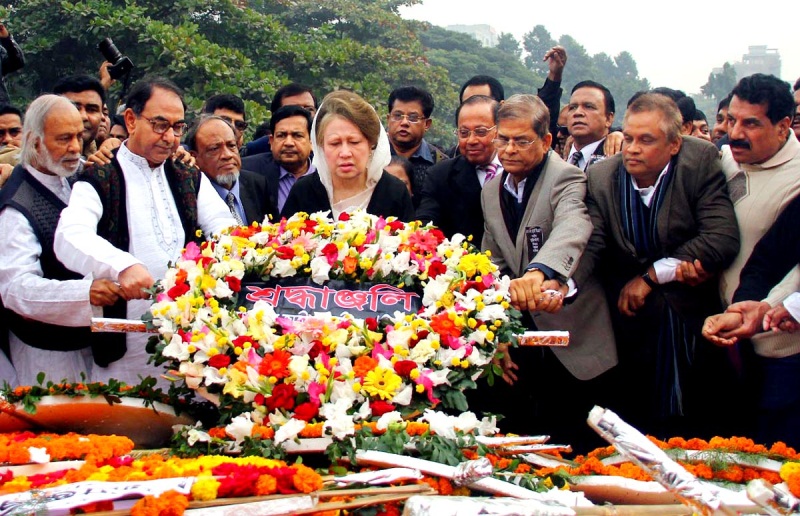 Political Parties
Diplomats
Offering Wreaths at National Mausoleum
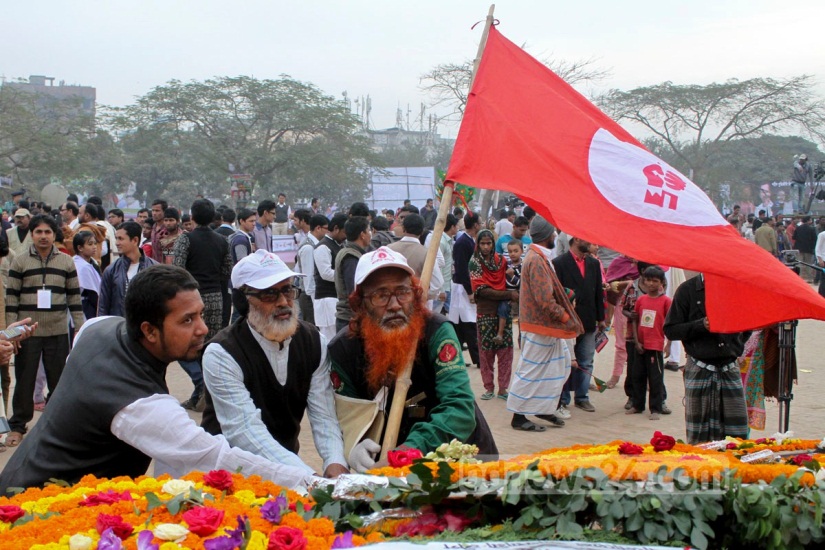 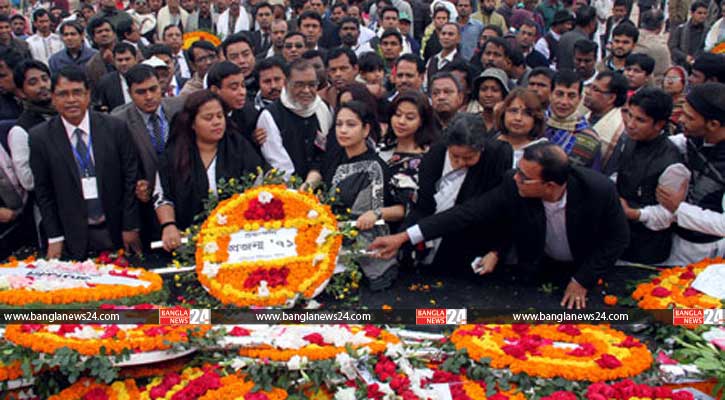 Cultural Organization
Freedom Fighters
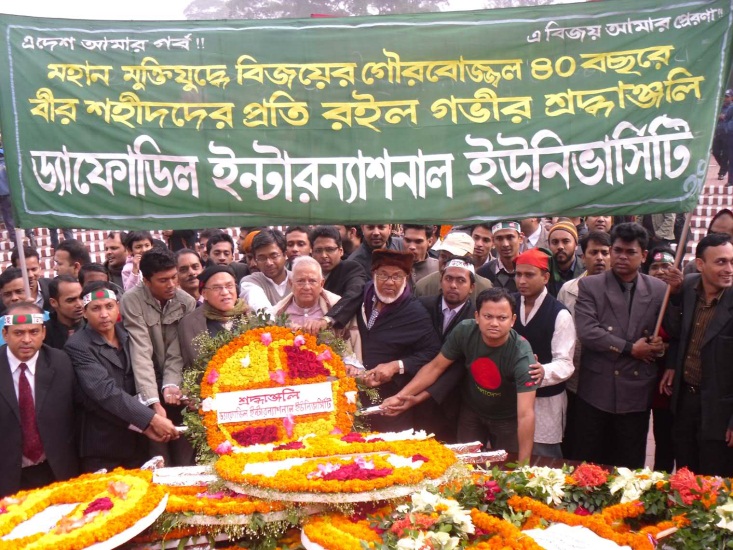 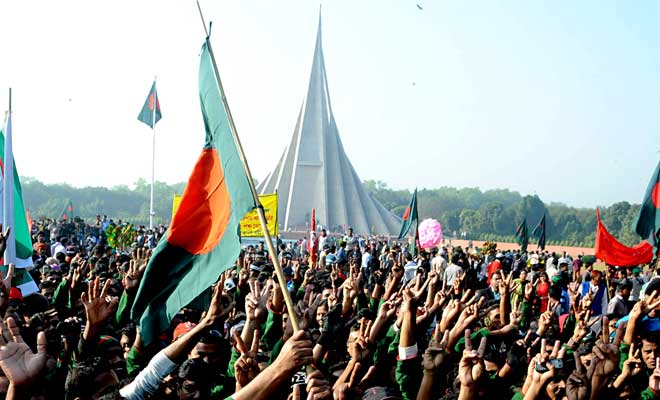 People from all walk of life
Institution
Parade of Defence Forces at National Parade Ground
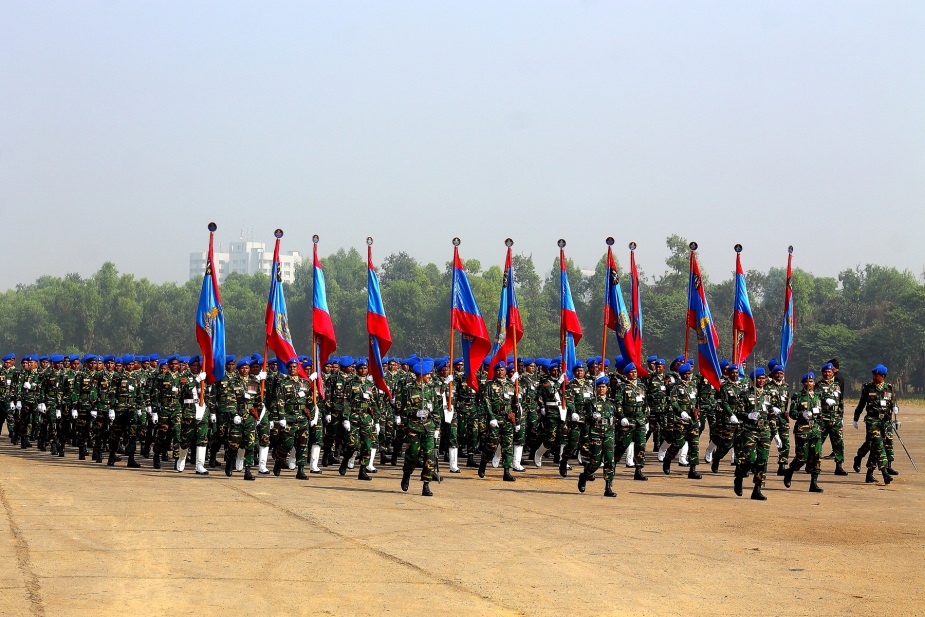 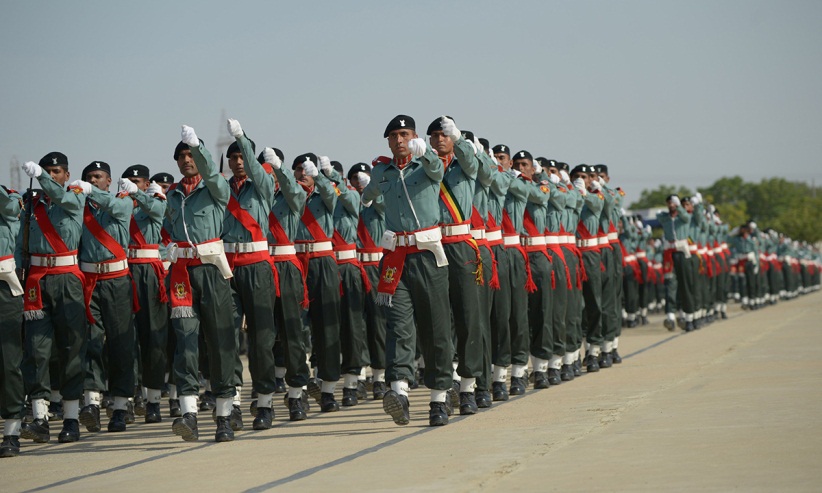 Police
Army
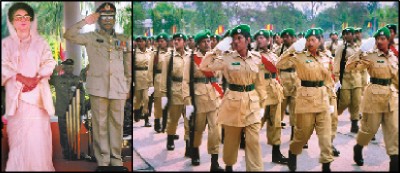 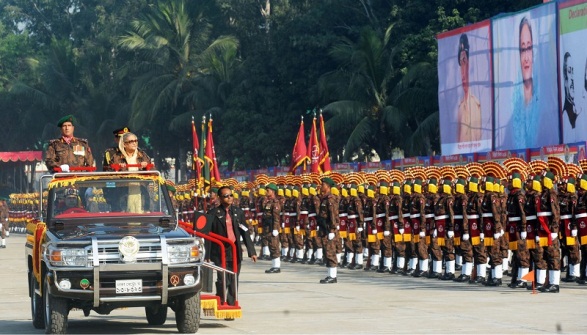 BGB
Ansars
At Educational Institution
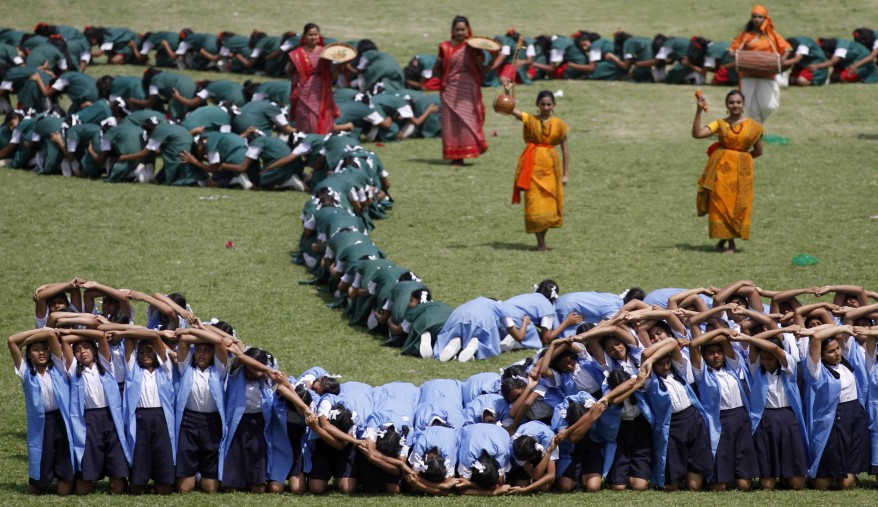 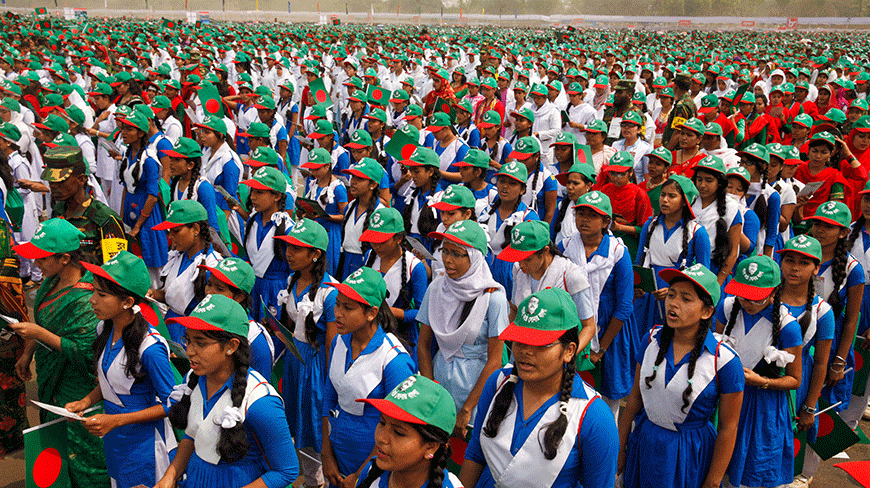 Display
Singing National Anthem
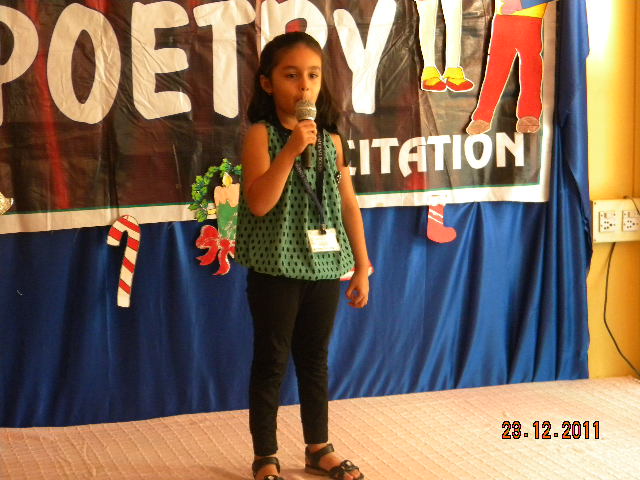 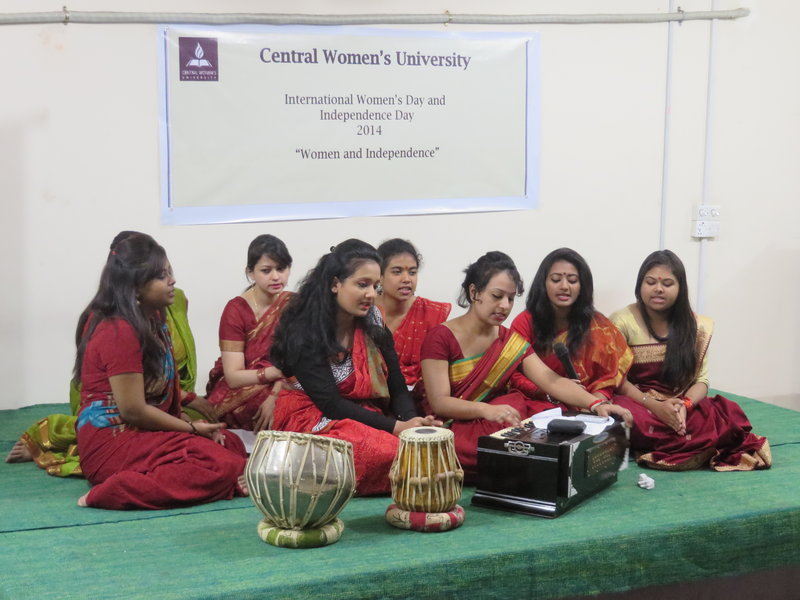 Musical Ceremony
Reciting Poems
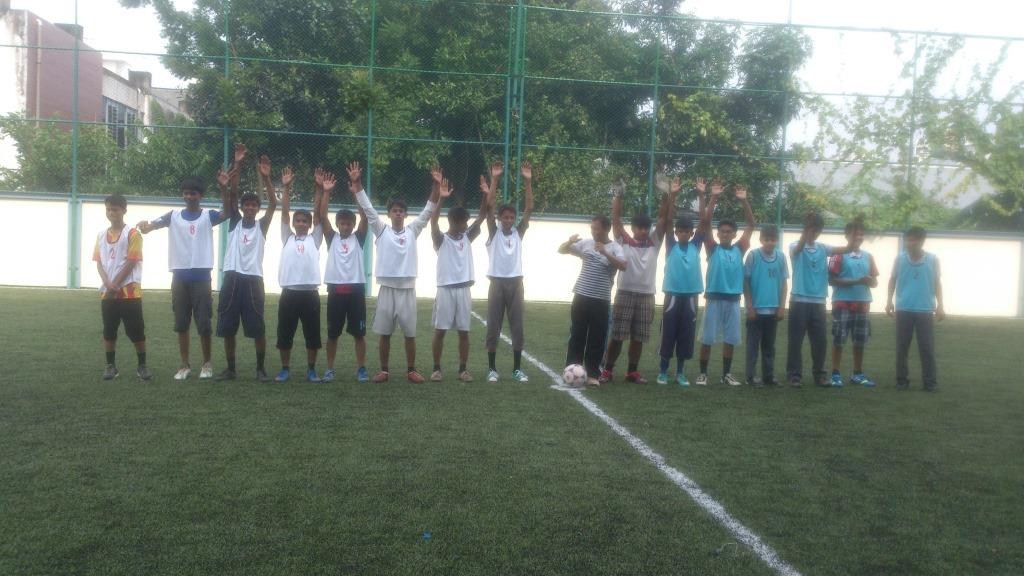 Tournament Held
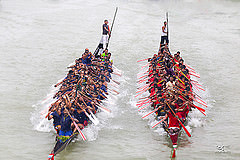 Boat Race
In the Evening
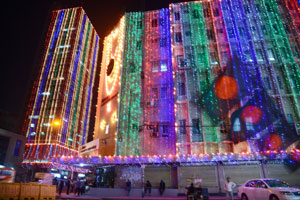 Major Buildings Illuminated with Colourful Lights
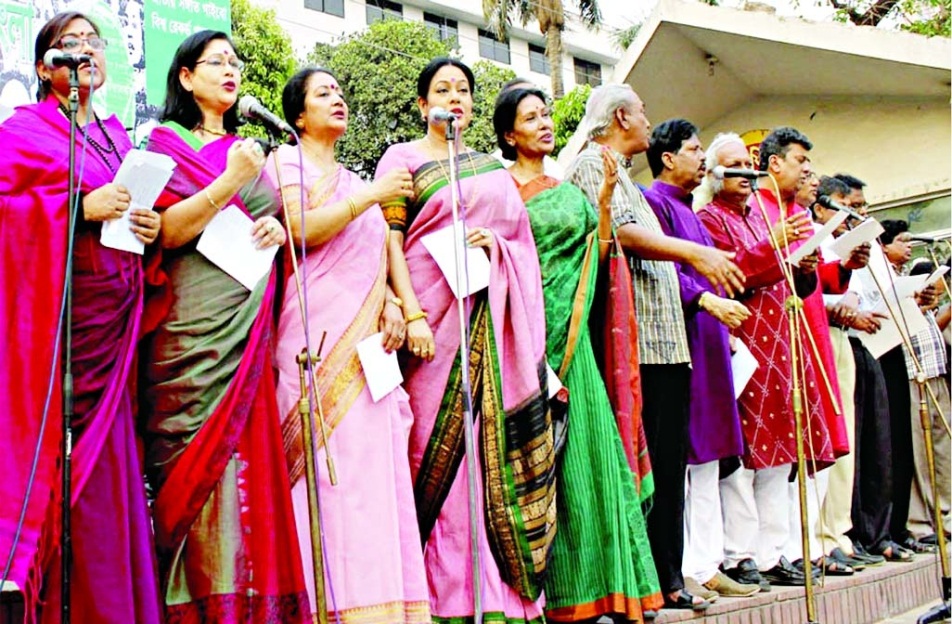 Bangla Academy Hold Musical Ceremony
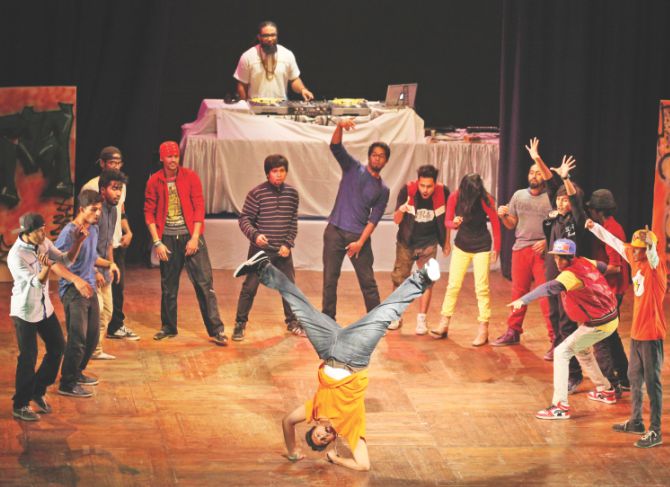 Shilpakala Academy Arranged Drama
Group Work
Write the name of the ten functions of the Independence Day.
Evaluation
(1)Who parade in  Independence Day?
(2)Which organisations offer wreaths at the National Mausoleum?
Home Work
Write, in brief, how you  will celebrate this year’s Independence  Day at your school
Thanks All
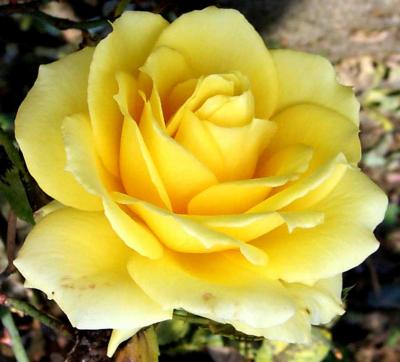